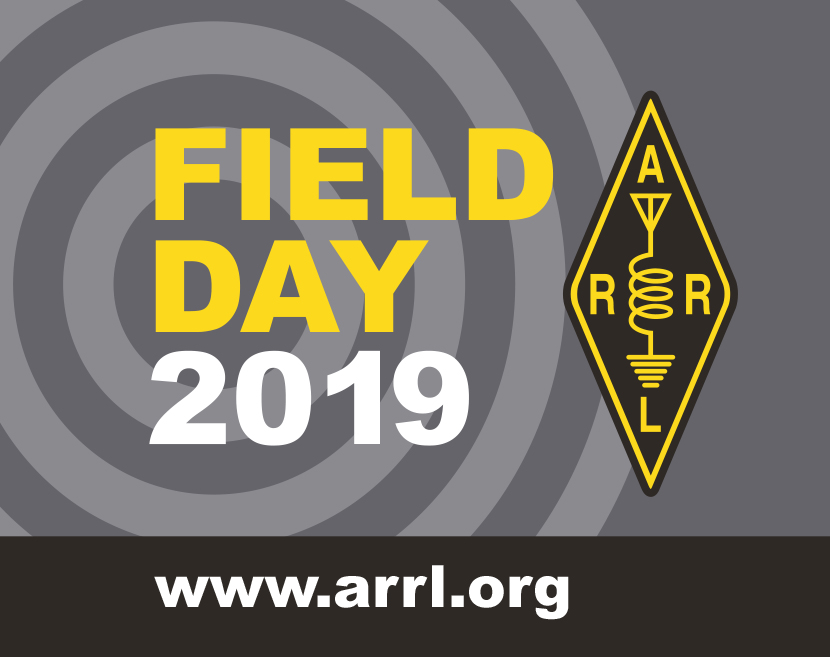 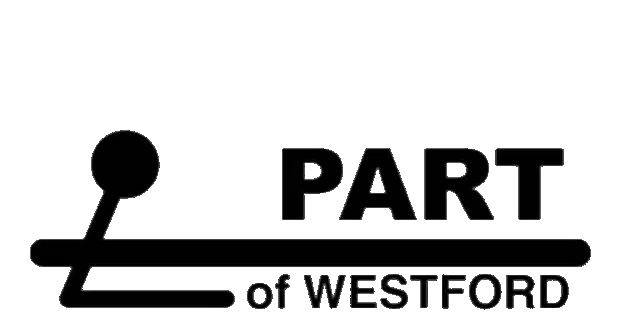 Field Day 2019
June 22 – 23
Concord Rod & Gun Club, Concord, MA
AKA, “Hail, hail, the gang’s all here!
Highlights of Field Day 2019
75 attendees.
Thunder, lightning, and hail.
Efficient setup & teardown.
24 hour operations by CW and Phone
1,296 valid QSOs. Fewer contacts than last year, but more states. Inconsistent propagation.
First use of FT-8. Twice as many Digital QSOs as last year.
Army National Guard visit.
Stations & Leads
Digital
Rich, AB1HD
Satellite
Bob, KB1SWZ
Rob, KE8UW
CW
Bob, W1IS
VHF/10 Meters
Allison, KB1GMX
Messaging
George, K1IG
John, WB2OSZ
Phone
George, K1IG
GOTA
Andy, KB1OIQ
Infrastructure Leads
Safety
Dale, KB1ZKD
Finance
Alan, W1AHM
Signage
Alan, W1AHM
Site Liaison
Dale, KB1ZKD
HF Antennas
Bob, W1IS
Food
Charlie, W1ADL, Rick, W1RAG, Lela, KC1ACV, Lyman, W1LKS
Media & PR
Lela, KC1ACV
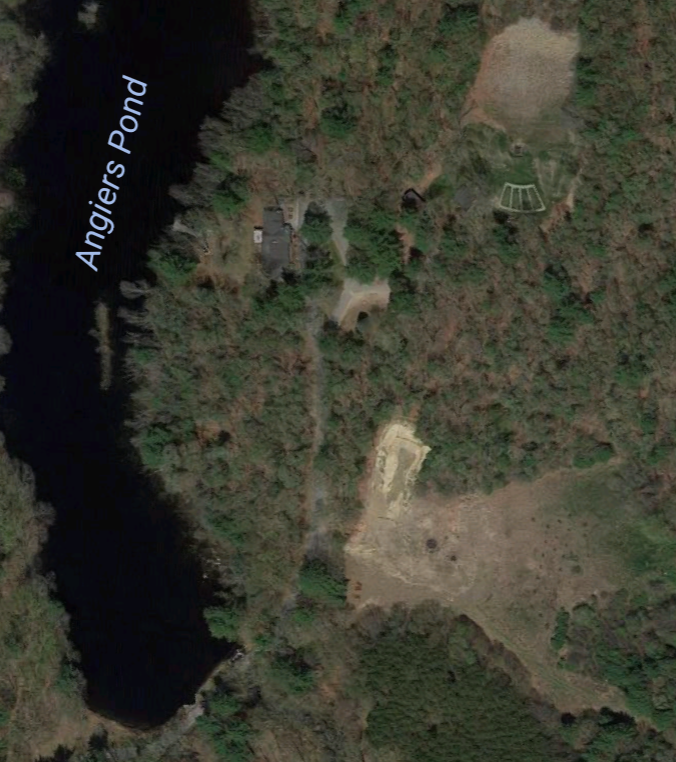 Site PlanAntenna locations are approximate
Satellite
Digital
CW
VHF/10
GOTA
500 ft
Phone
N
QSO Statistics
Contact Rate
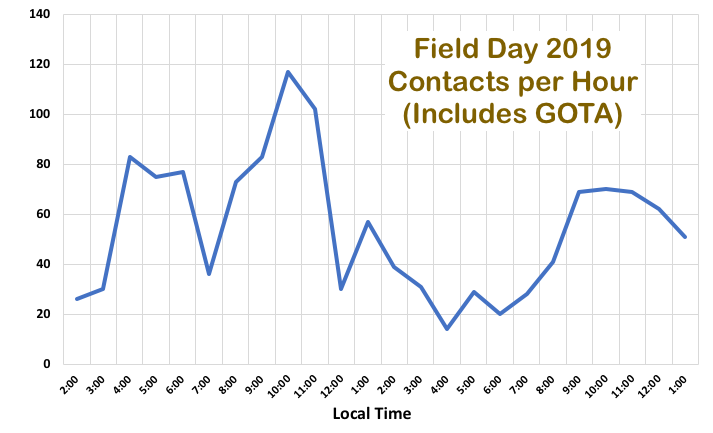 Rain
& Hail
Dinner
Average almost 1/minute for 24 hours
Morning Crew
Contacts Per Band
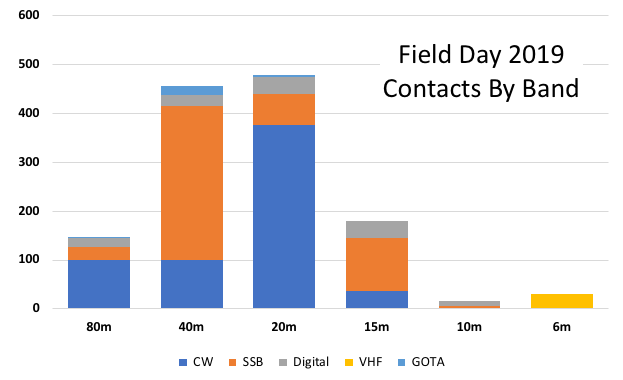 Band
Contacts Per Station
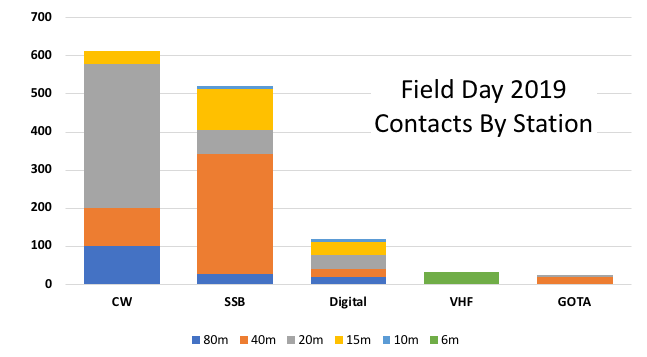 Band
Maps
50 States
83 Sections (Including Canada)
Worked

Not Worked
VHF/10 Meters
37 Contacts
10 States
11 Sections
10
Worked

Not Worked
Digital
120 Contacts
26 States
34 Sections
Worked

Not Worked
GOTA
24 Contacts
12 States
14 Sections
12 Operators
Worked

Not Worked
Phone
521 Contacts
44 States
63 Sections
Worked

Not Worked
VI  PR
CW
614 Contacts
48 States
70 Sections
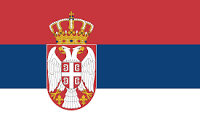 Worked

Not Worked
VI
Total
1,296 Contacts
48 States
69/71 US Sections
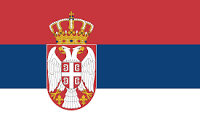 Worked

Not Worked
PR, VI
Canadian Sections Total
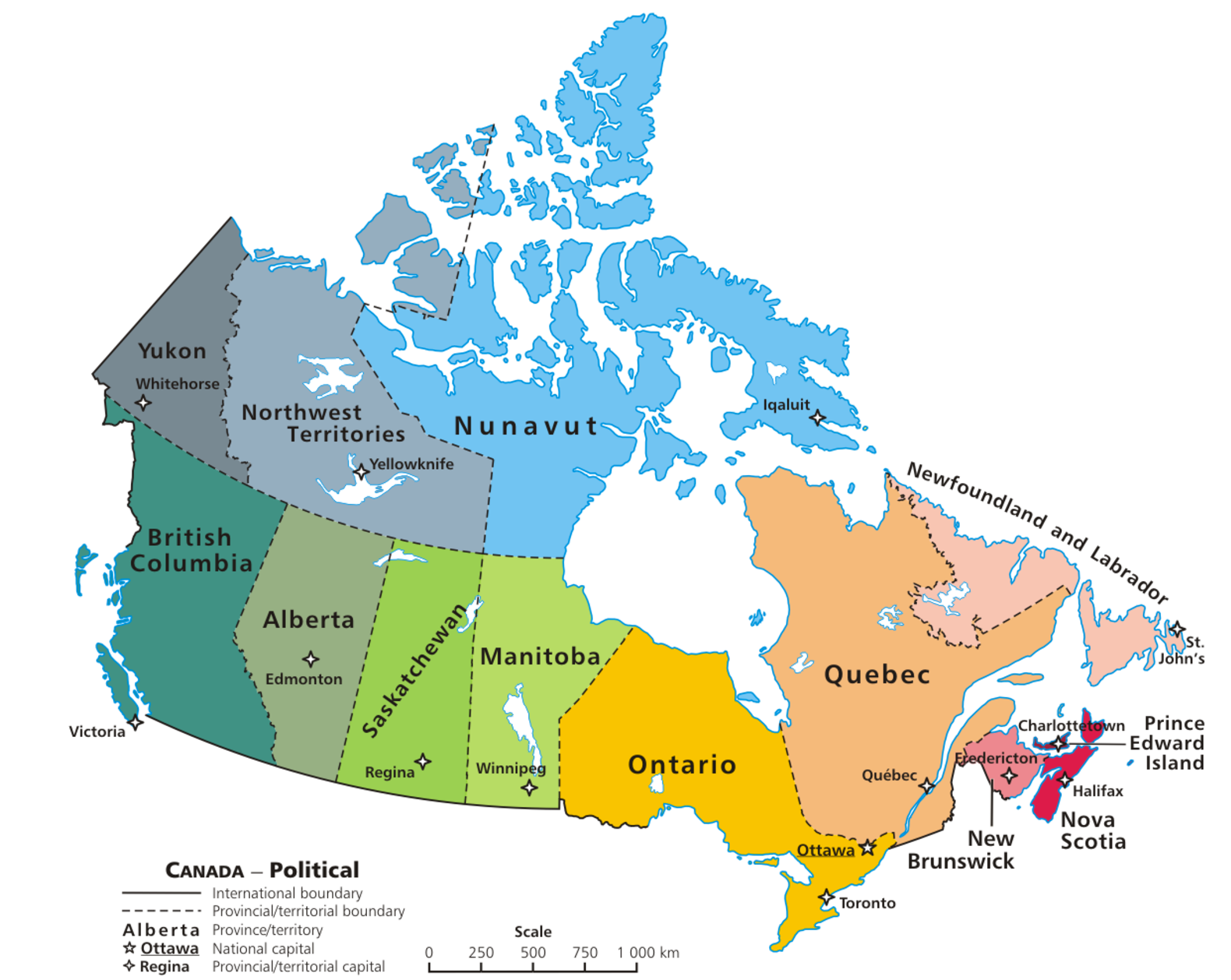 72 Contacts
7/12 Canadian Sections
Worked

Not Worked
DX
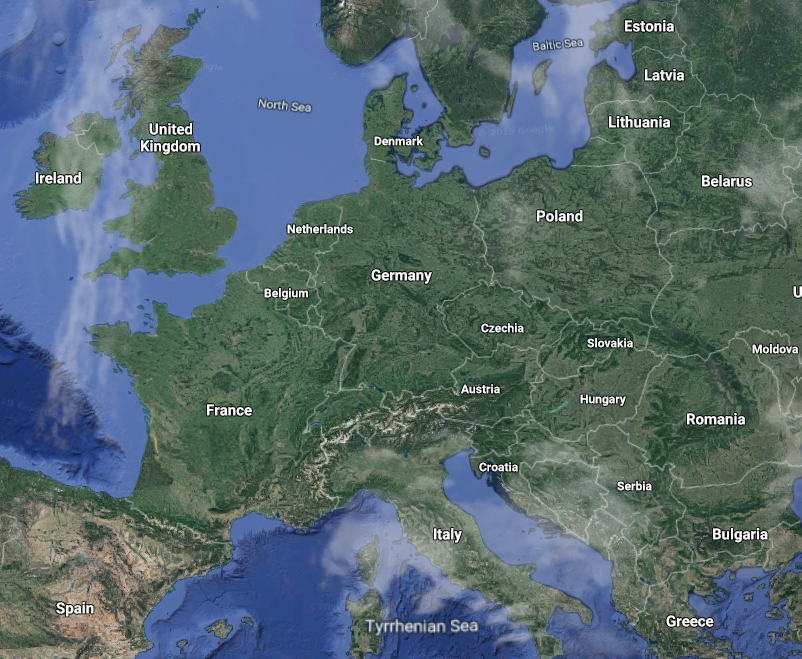 YU5R
4,384 Miles
Mike, W1BX
20M CW
Best DX
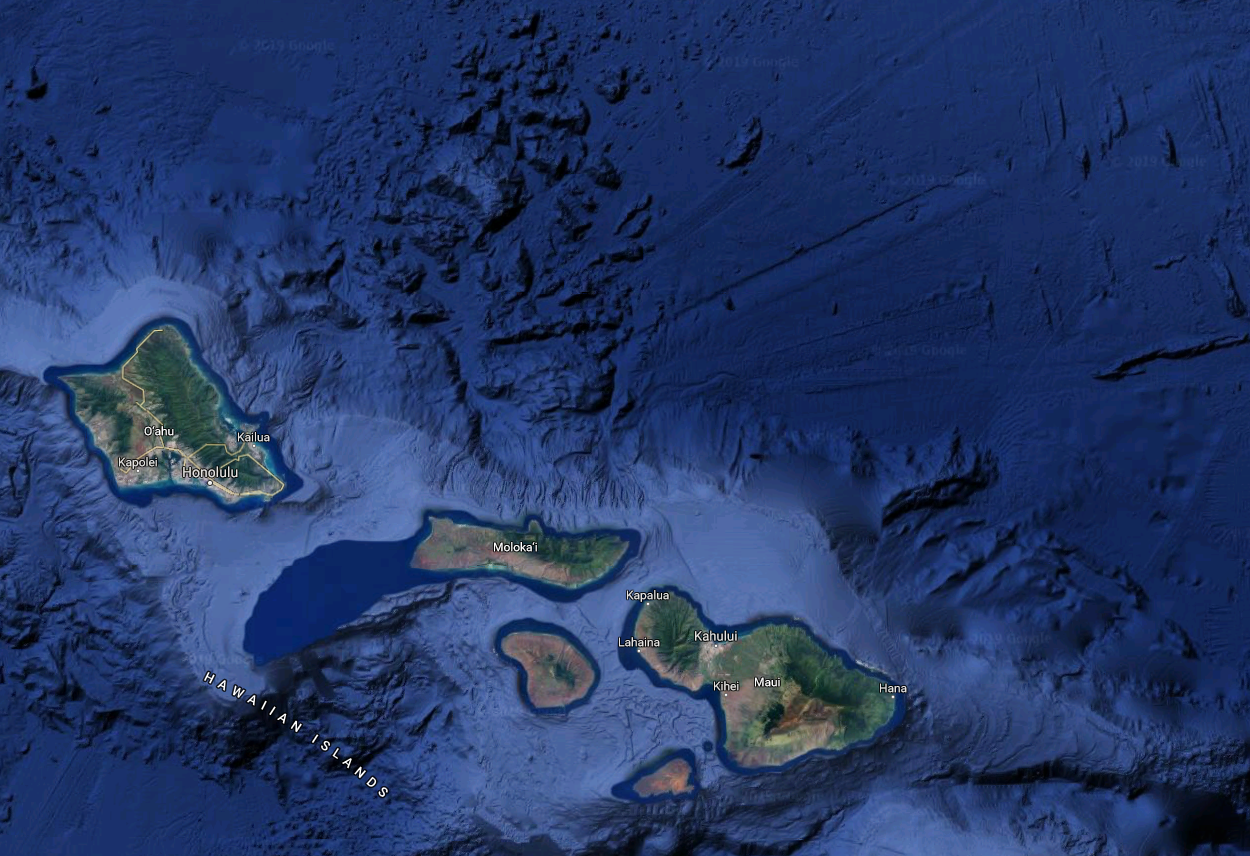 KH6J
5,052 Miles
Andy, KB1OIQ
20M CW
KH6RS
5,009 Miles
Colin, W1DJR
Bonnie, KC1JTQ
40M Phone
Alan, W1CCE
20M CW
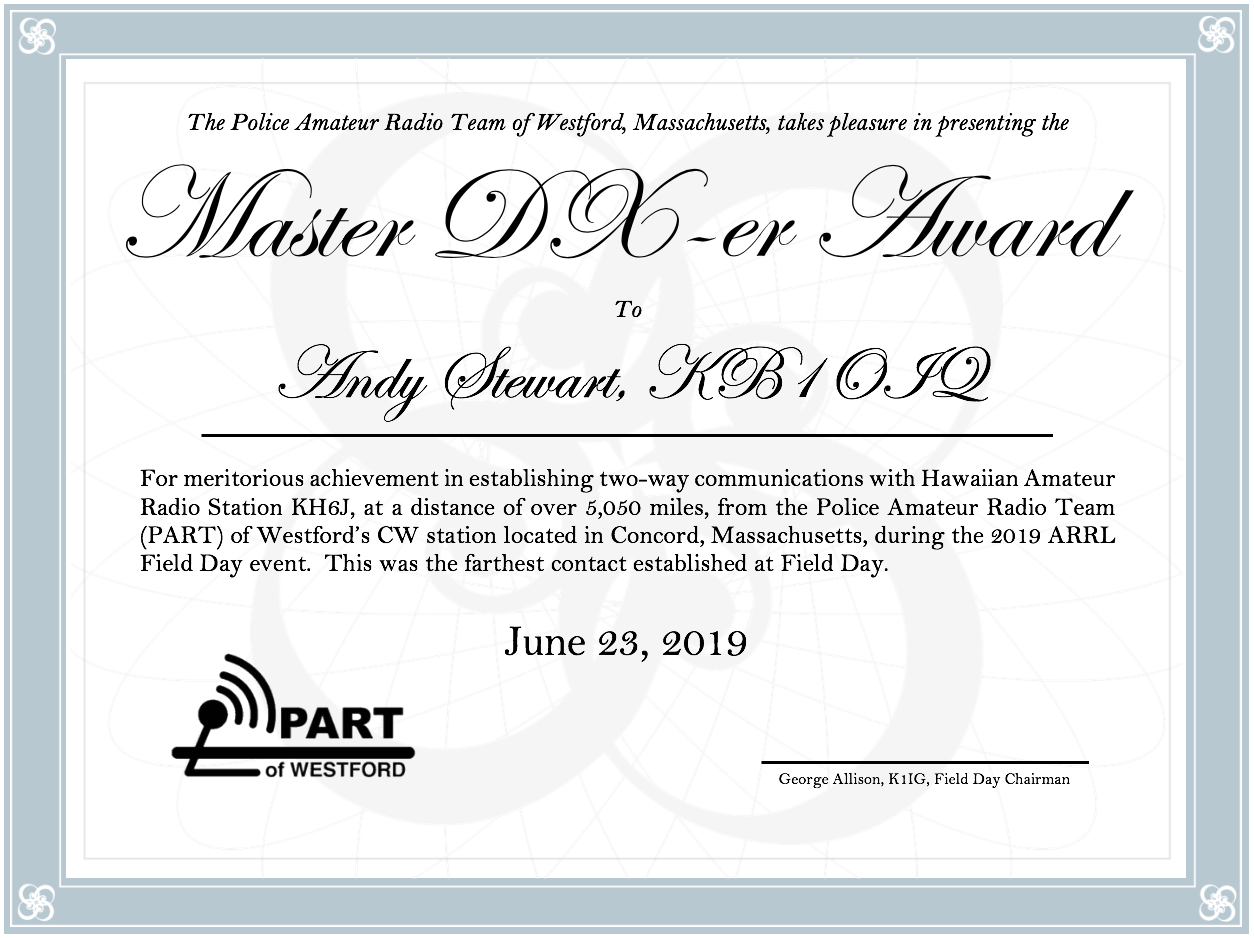 DX Award
Bonus Points
✔
✔
Emergency Power
Media Publicity
Satellite QSO
Alternate Power
W1AW Bulletin
Educational Activity
Youth Participation
Web Submission
Public Location
Public Info Table
Site Visit by Elected Off.
Site Visit by Agency Rep
Message Handling
Message to Section Mgr.
GOTA Bonus
Social Media
Safety Officer
✔
✔
✔
✔
✔
✔
✔
✔
✔
✔
✔
✔
✔
1,710 Bonus Points!
Food Bonus Points
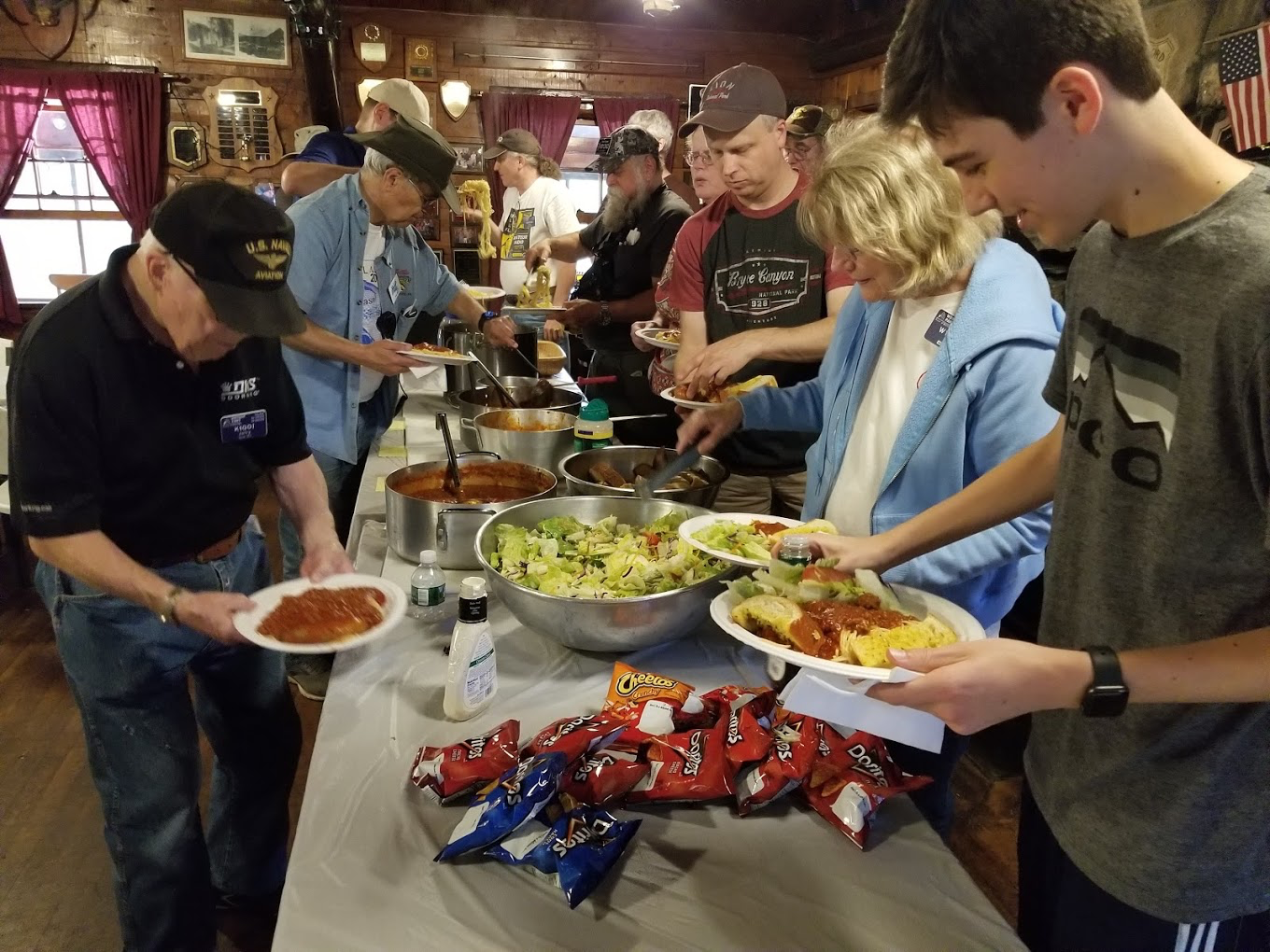 Team Lead Charlie, W1ADL
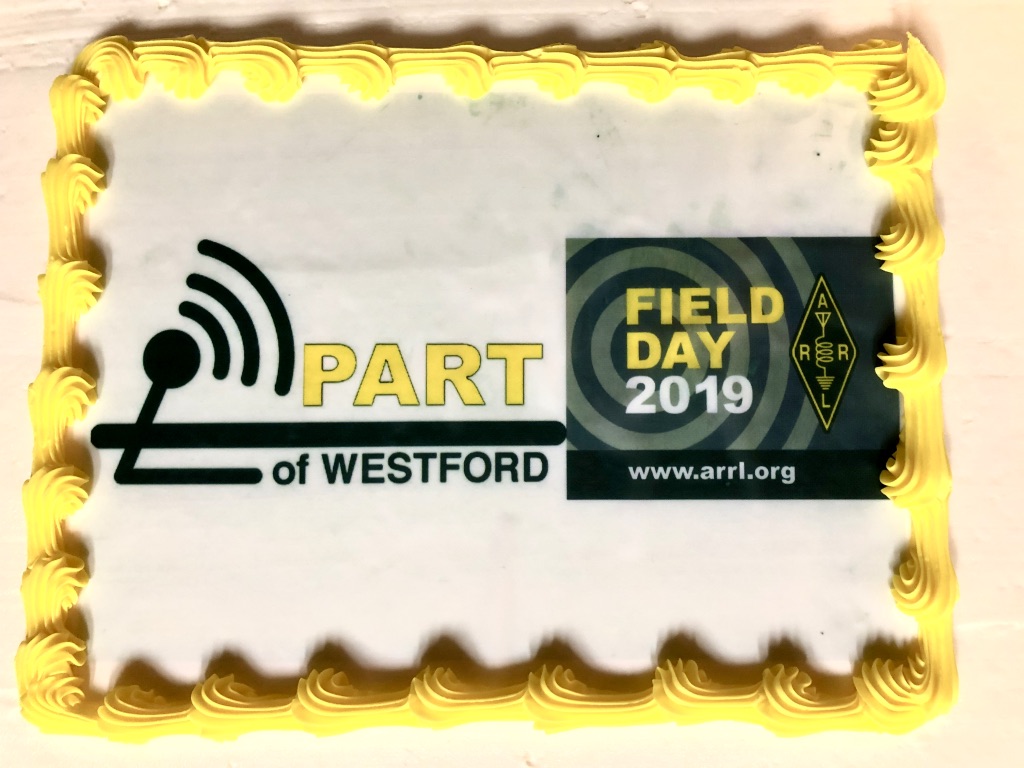 Lyman, W1LKS
Lela, KC1ACV
Rick, W1RAG
Visitors
211th Military Police Battalion
Lexington, MA
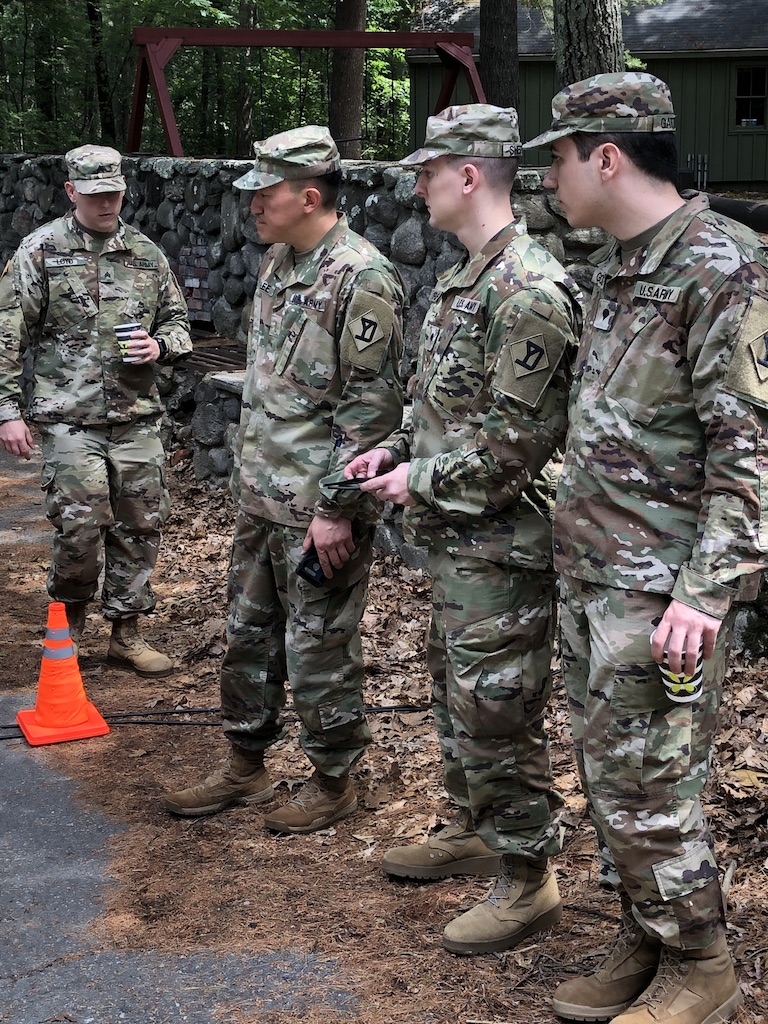 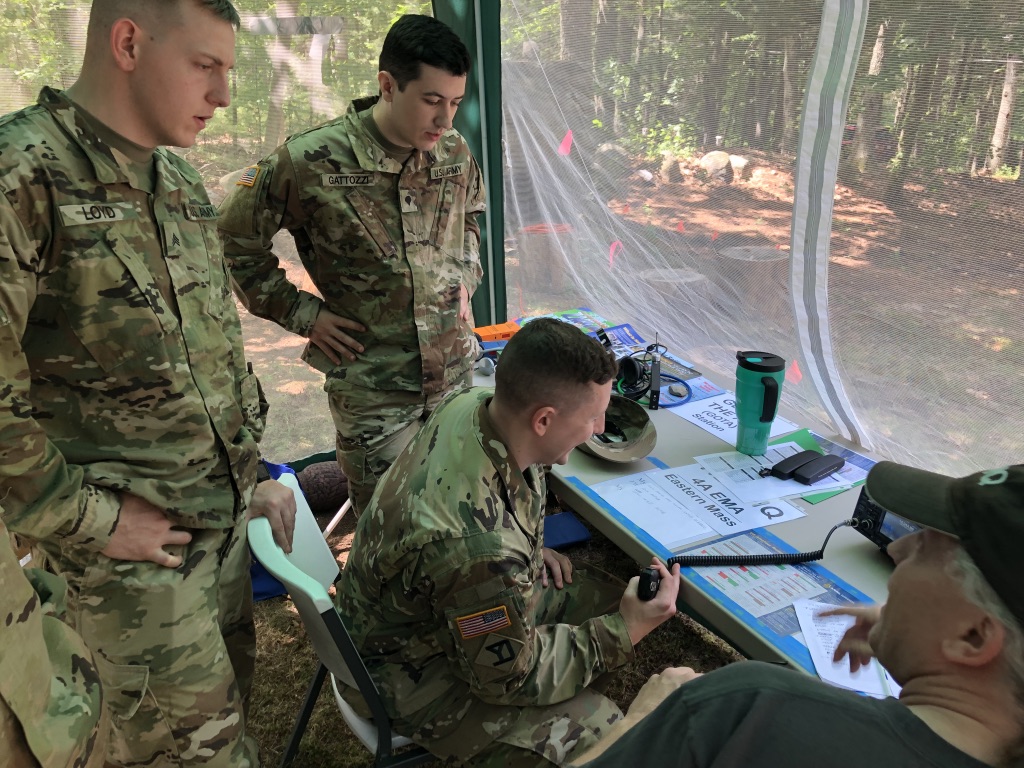 Fox Hunting
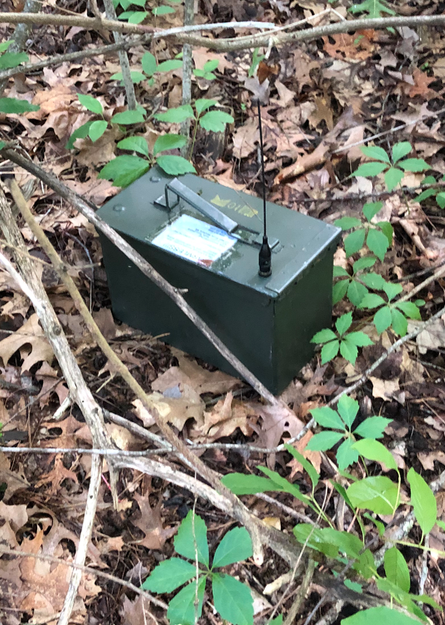 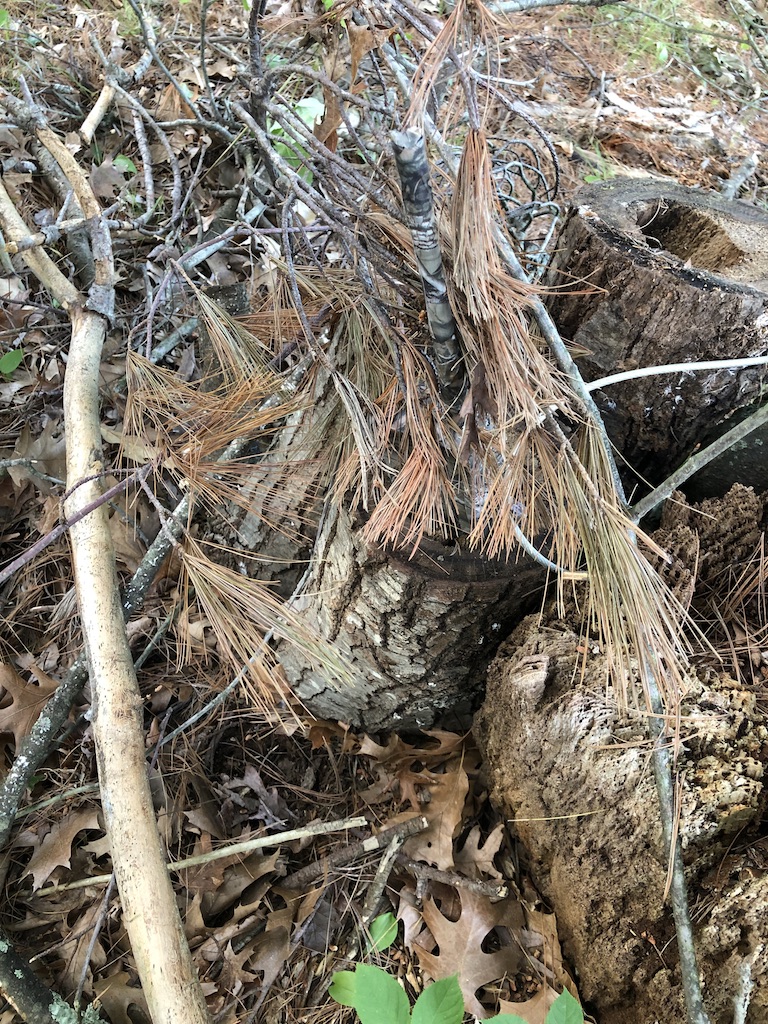 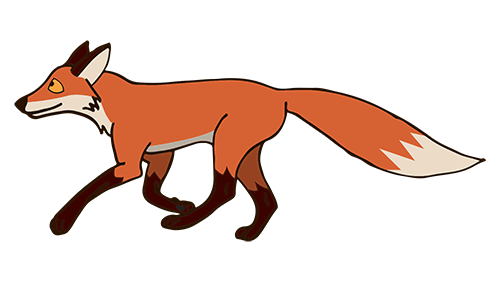 KB1OIQ’s Fox
KD1D’s Fox
Logging
15 dupes
20 busted calls
One very special contact
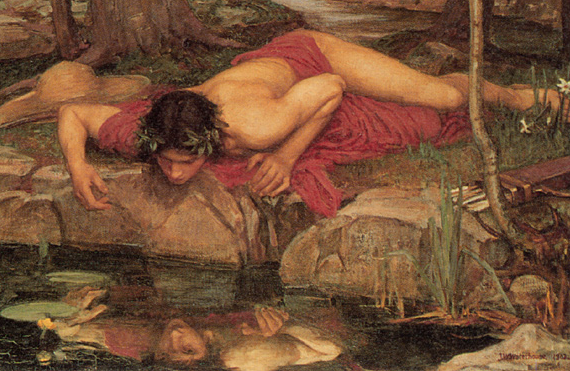 Logging
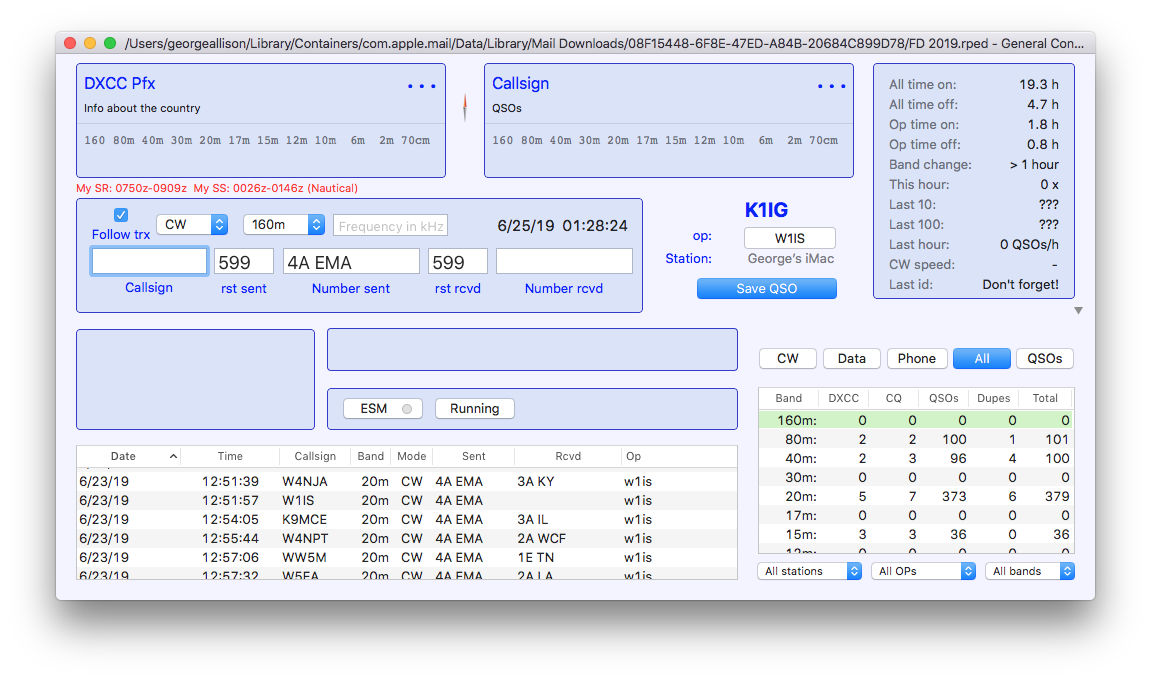 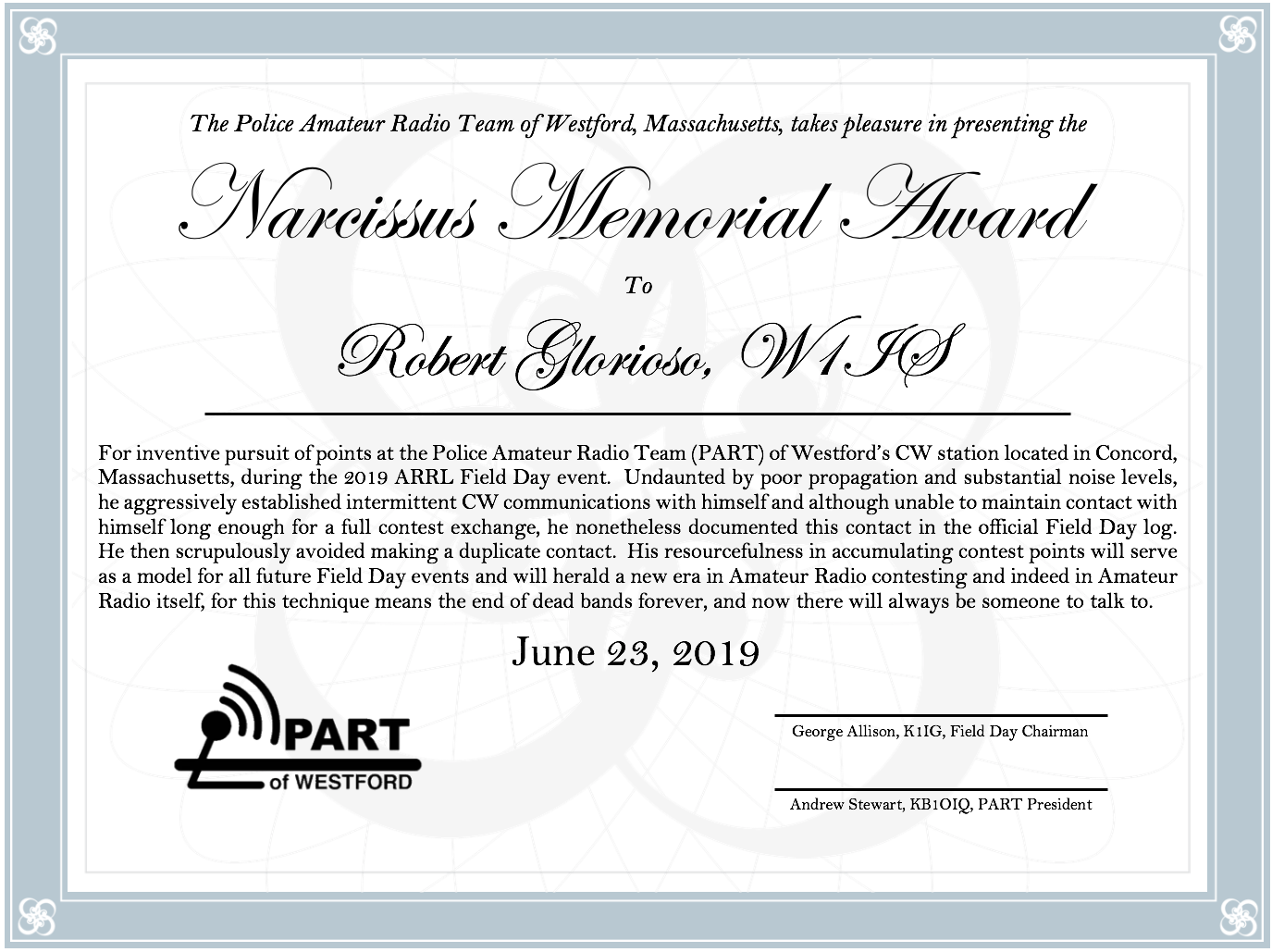 Logging
Total Points
* SSB, VHF, Sat, GOTA
Total Points = 5,746
Previous Scores
* QRP
Note: Fun is not measured by the score!
Things That Worked
*
Setup and teardown
Lots of volunteers
Storm response – Safety team plan
Off-center fed dipoles
FT-8
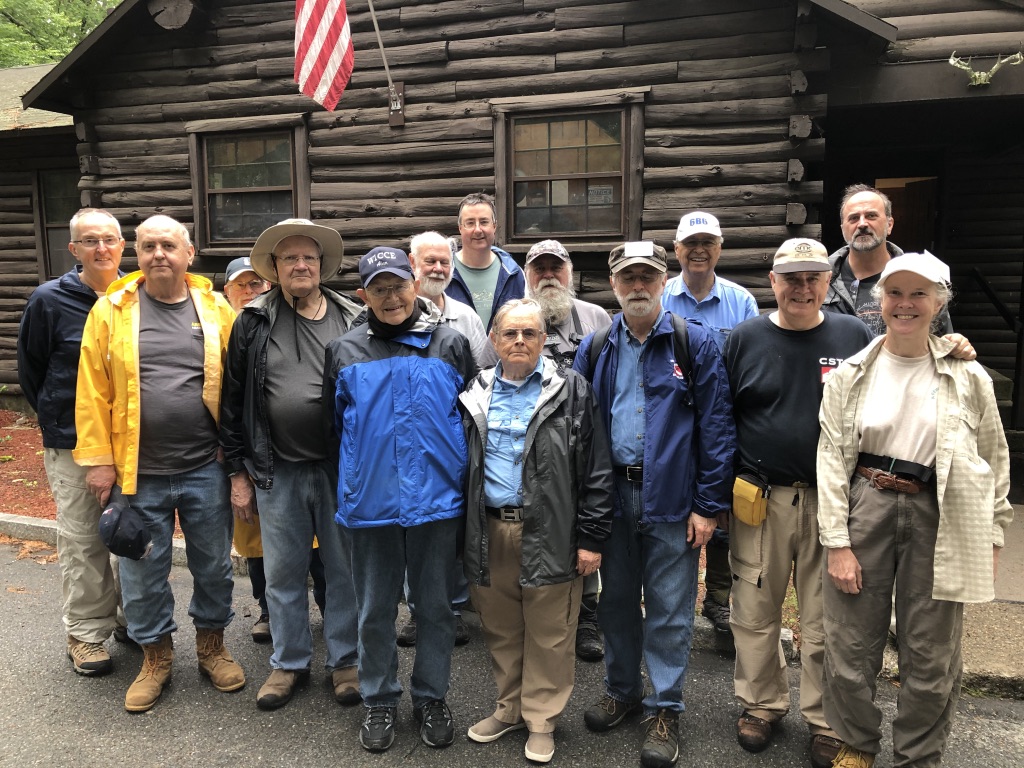 * A little more to do!
To-Do List
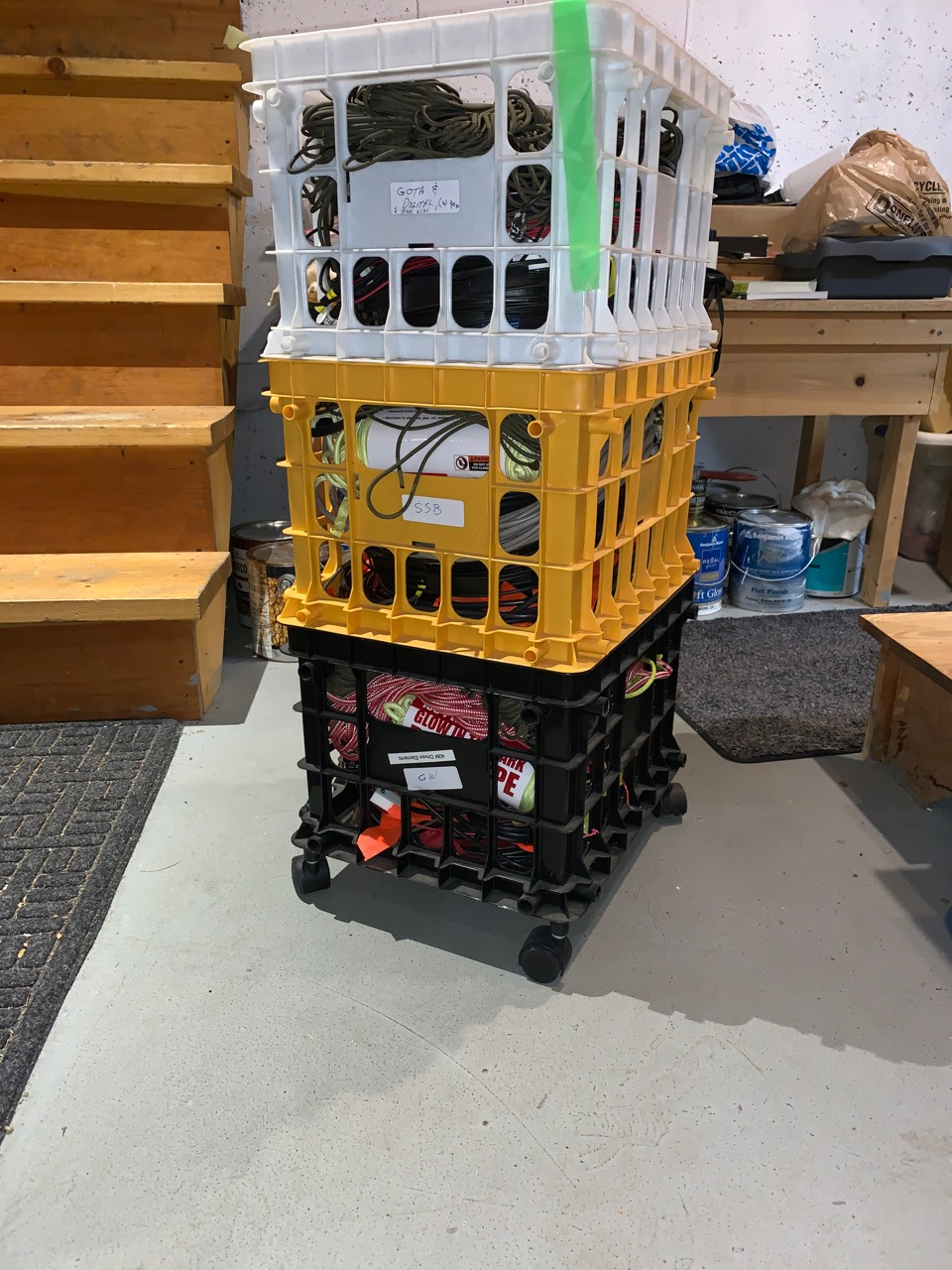 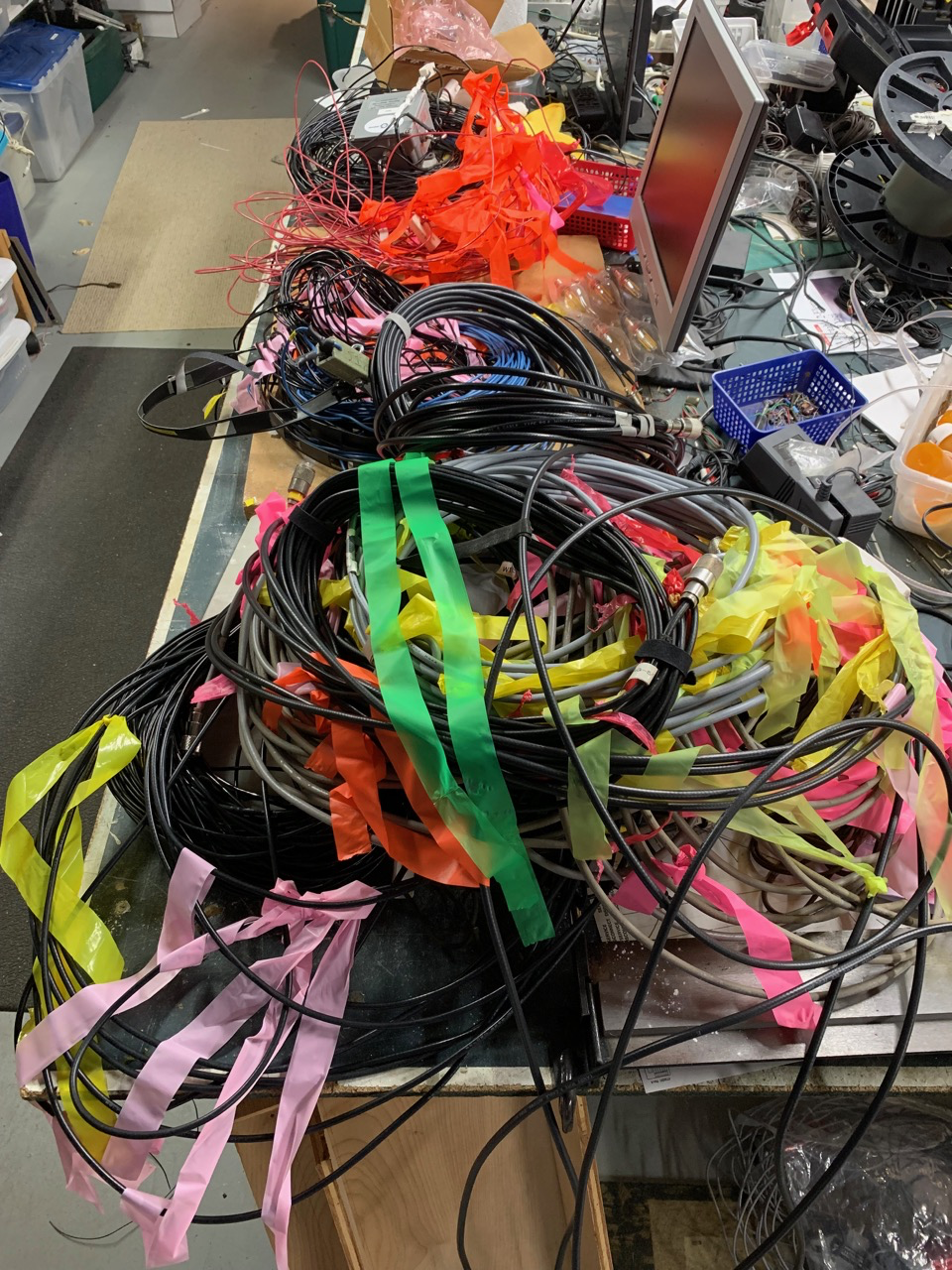 Before Field Day
After Field Day
Lessons Learned
Even at the bottom of the sunspot cycle we can make a lot of contacts – be ready when the bands open up.
Plan ahead for weather response actions
Pay attention to the safety briefing!
Things go smoother with lots of help.
We can always use more operators, especially CW & Digital
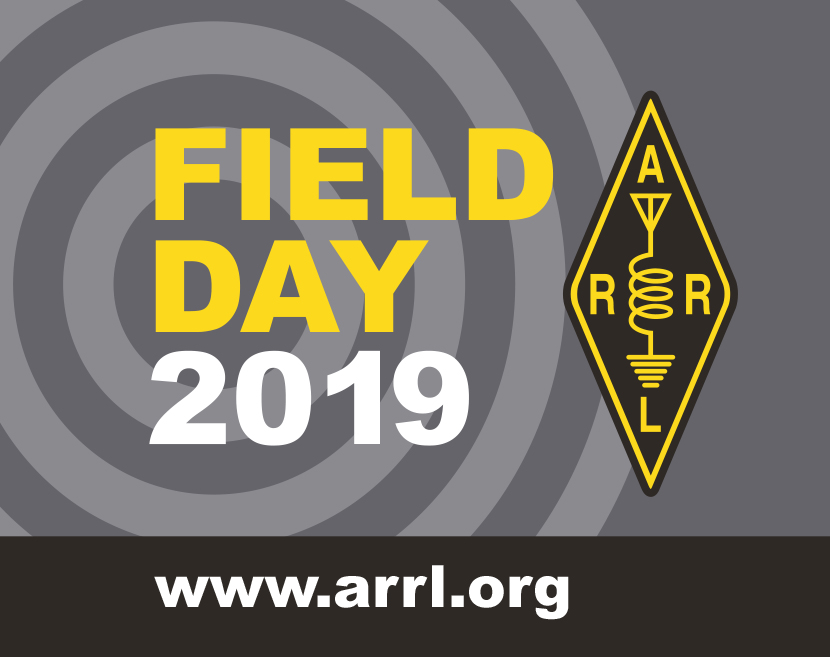 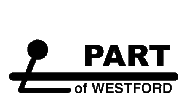